স্বাগতম
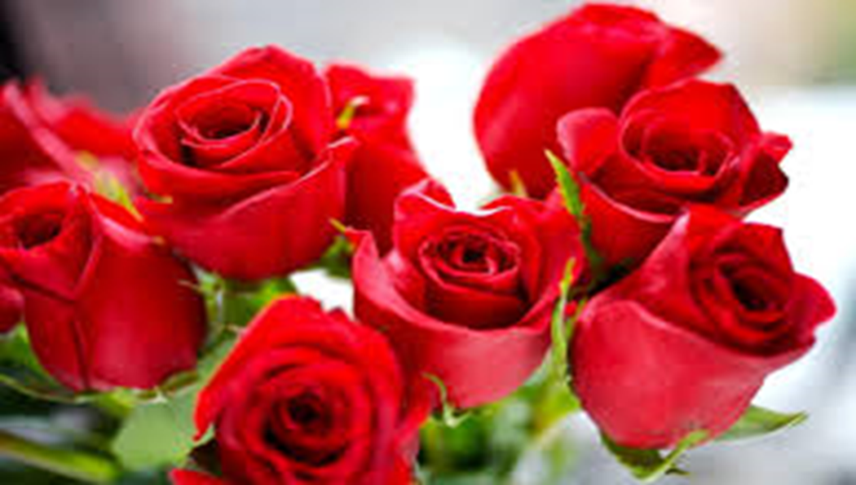 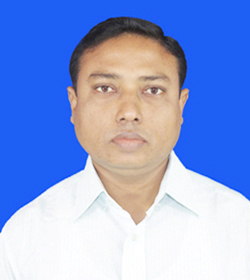 পরিচিতি 
  কাকন চন্দ্র মন্ডল
সহকারি শিক্ষক (কম্পিউটার),
রাজঘাট জাফরপুর মাধ্যমিক বালিকা বিদ্যালয়,
নওয়াপাড়া,অভয়নগর,যশোর।
Mob:- 01911-810766,  01718-749127.
Email:-kakonict@gmail.com
পাঠ পরিচিতি 

 শ্রেণিঃ নবম          
বিষয়ঃ বাংলাদেশের ইতিহাস ও বিশ্বসভ্যতা  
অধ্যায়ঃ পঞ্চদশ
 সময়ঃ 5০ মিনিট           
পাঠ শিরোনামঃ সিন্ধু  সভ্যতা
শিখনফলঃ
  এই পাঠ শেষে শিক্ষার্থীরা------
১। সিন্ধু সভ্যতার অবস্থান বলতে পারবে।
২। নগর সভ্যতা হিসেবে সিন্ধু সভ্যতা বর্ণনা করতে পারবে।
৩। সিন্ধু সভ্যতার সাথে আধুনিক সভ্যতার তুলনা করতে   
    পারবে।
ছবিতে কী দেখা যাচ্ছে চিন্তা কর ও জোড়ায় আলাপ কর।
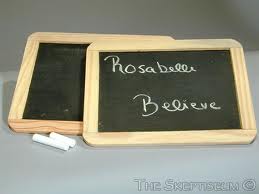 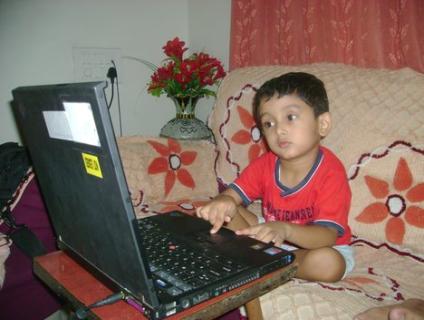 ছবিতে কী দেখা যাচ্ছে- চিন্তা কর ও জোড়ায় আলাপ কর।
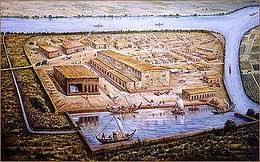 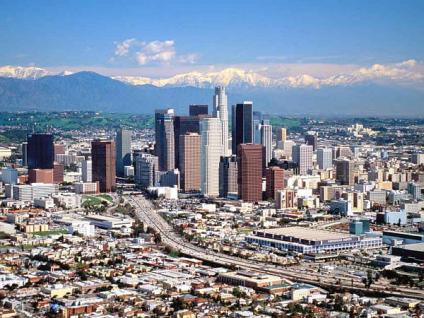 আজকের পাঠ
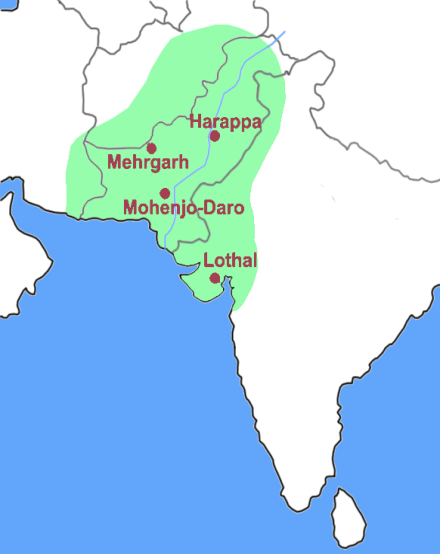 সিন্ধু সভ্যতা
সিন্ধু সভ্যতার পরিচয়
সিন্ধু নদের অববাহিকা
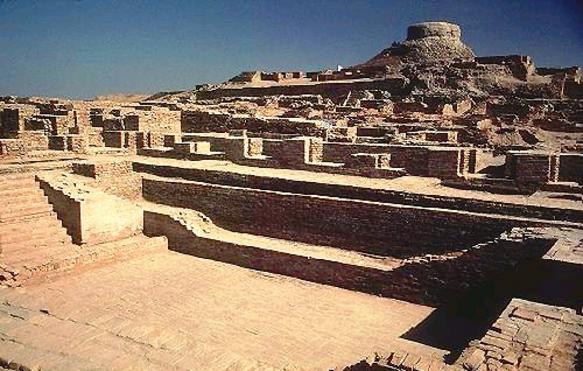 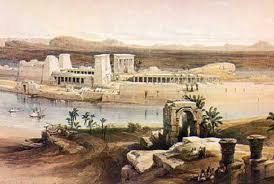 খ্রীঃ পূঃ ২৫০০ - ১০০০
নগর পরিকল্পনা
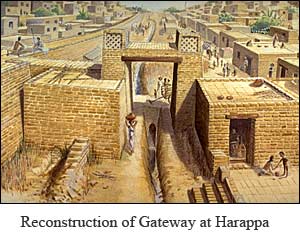 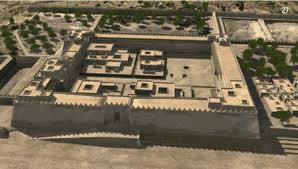 পয়ঃনিস্কাশন
সুপরিকল্পিত
সংস্কৃতি
ব্রোঞ্জের দেয়াল  চিত্র : দেব-দেবী
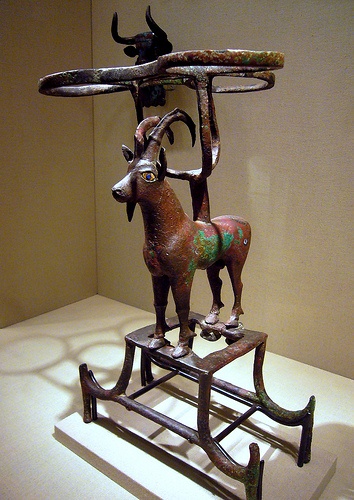 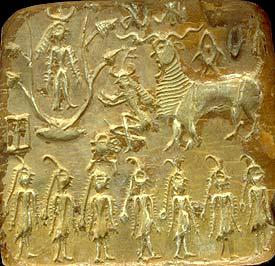 ভাষ্কর্য
একক কাজ
১। সিন্ধু সভ্যতা বর্তমানে কোন দেশে, কোন নদীর তীরে অবস্থিত বর্ণনা কর।
জীবনযাপন
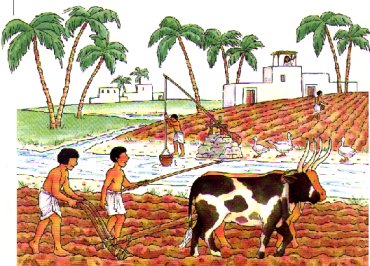 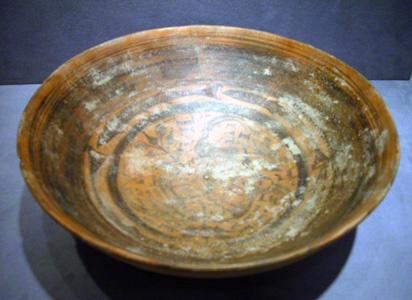 কৃষিকাজ : লাঙ্গলের ব্যবহার
ব্যবহৃত পাত্র
যানবাহন
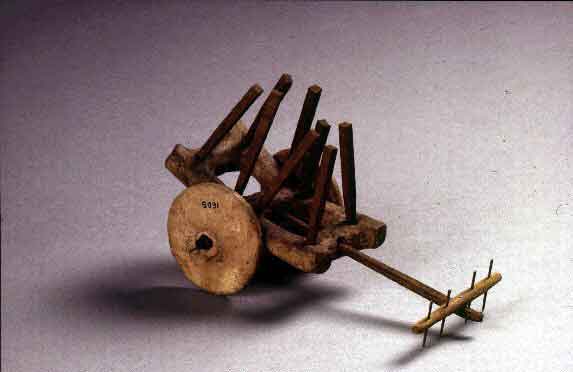 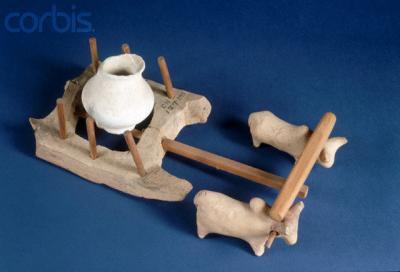 সিন্ধু সভ্যতা ও আধুনিক সভ্যতার তুলনা কর
খ্রীস্টপূর্ব ২৫০০-১০০০
হরপ্পা ও মহেঞ্জোদারো
শহর দুটির দূরত্ব ৬৪৪ কিমি
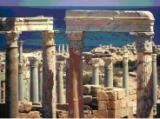 পাকিস্থানের পাঞ্জাব ও অন্যন্য অংশে
রোঞ্জ যুগ
দেব-দেবীর পূঁজা
নগর সভ্যতা
কৃষি প্রধান জীবিকা
Mahan
হরপ্পা
পাঞ্জাব
মহেঞ্জোদারো
Lathal
জ়োড়ায় কাজ
মূল্যায়ন
ছবিটি লক্ষ্য কর এবং নিচের প্রশ্ন গুলোর ঊত্তর দাও।
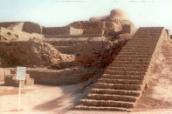 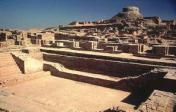 ক) হরপ্পা নগরী কোন নদীর তীরে অবস্থিত ?                                    
খ) সিন্ধু সভ্যতাকে নগর সভ্যতা বলে কেন?                                      
গ) চিত্রে প্রদশিত সভ্যতাটি আধুনিক সভ্যতাকে হার মানায় ব্যাখ্যা কর।     
ঘ) চিত্রে প্রদশিত সভ্যতাটির সাথে আমাদের বর্তমান সভ্যতার কি মিল রয়েছে তা বিশ্লেষণ কর।
সবাইকে ধন্যবাদ
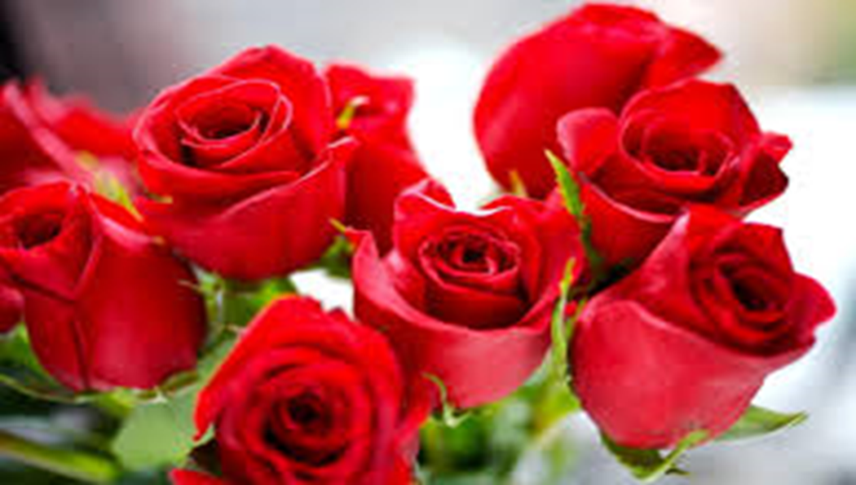